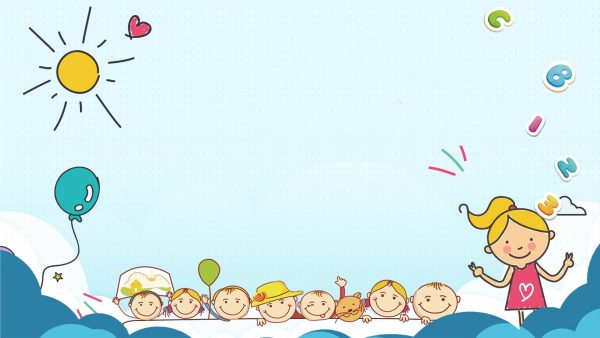 Tự nhiên xã hội ( Tiết 2 )
Bài 4:Giữ vệ sinh nhà ở
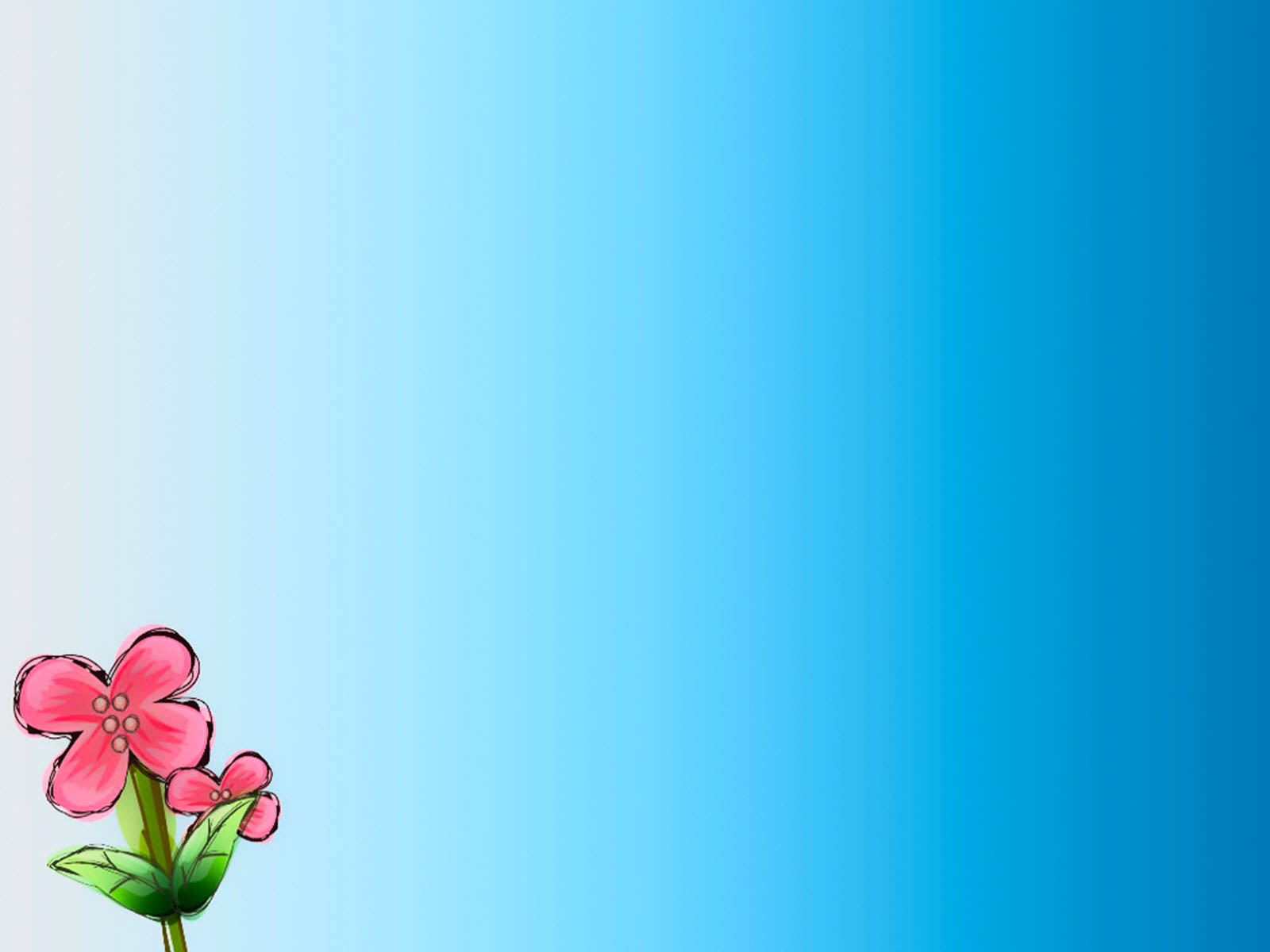 Khởi động
Kể những việc làm trong tuần mà bản thân đã làm để giữ nhà ở gọn gàng, sạch sẽ.
Hát
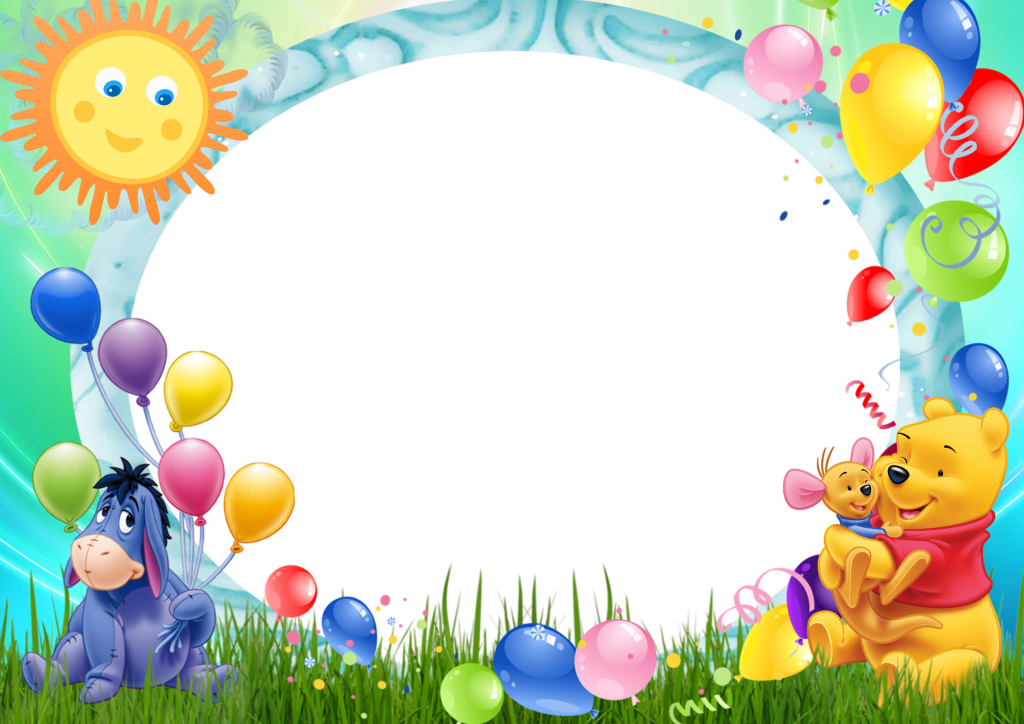 Khám phá
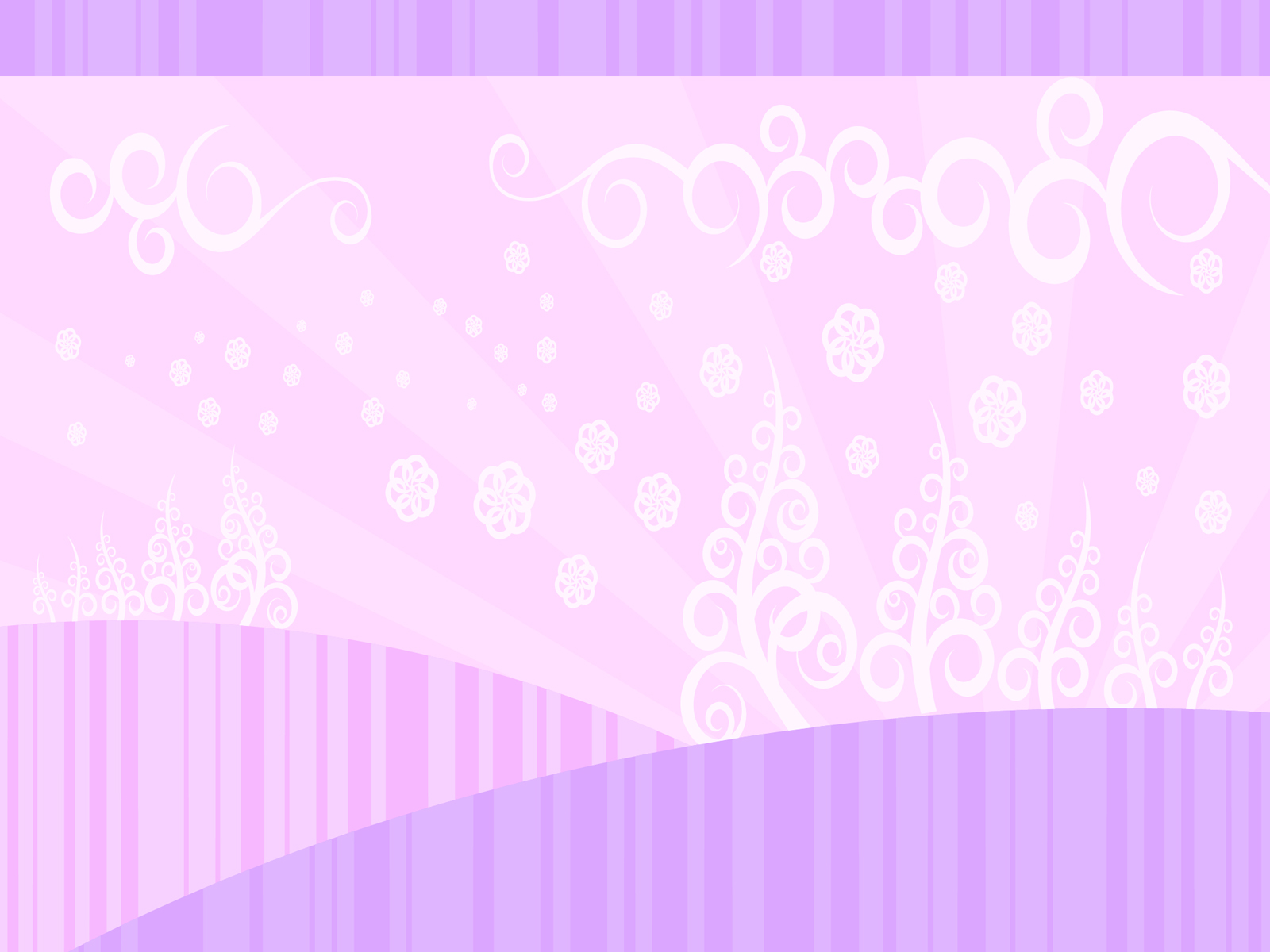  S/22
Hoạt động 1:
 Bày tỏ ý kiến
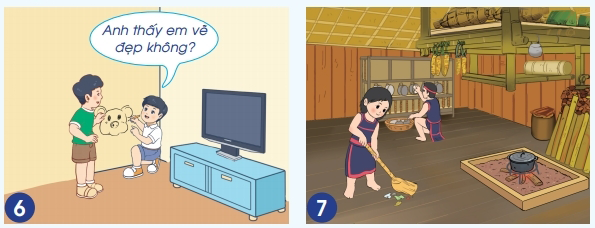 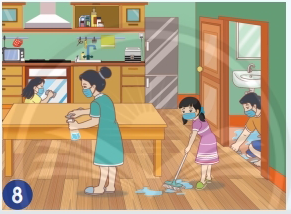 Em đồng tình hay không đồng tình với mỗi việc làm sau? Vì sao?
Thảo luận nhóm
+ Mọi người trong hình đang làm gì?
+ Em đồng tình hay không đồng tình với việc làm đó? Vì sao?
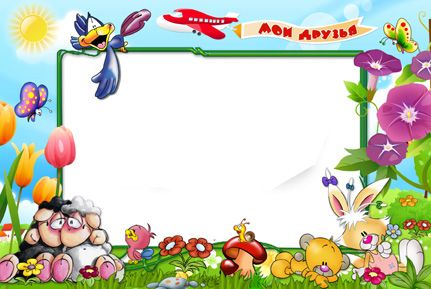 Chỉ hình và bày tỏ ý kiến
+ Mọi người trong hình đang làm gì?
+ Em đồng tình hay không đồng tình với việc làm đó? Vì sao?
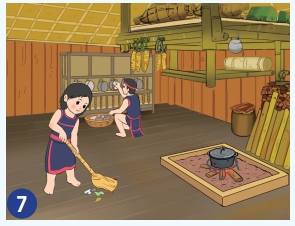 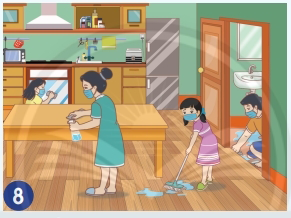 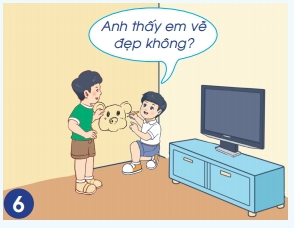 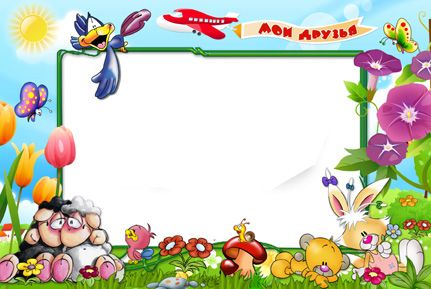 Chúng ta có thể làm gì để giữ vệ sinh nhà ở?
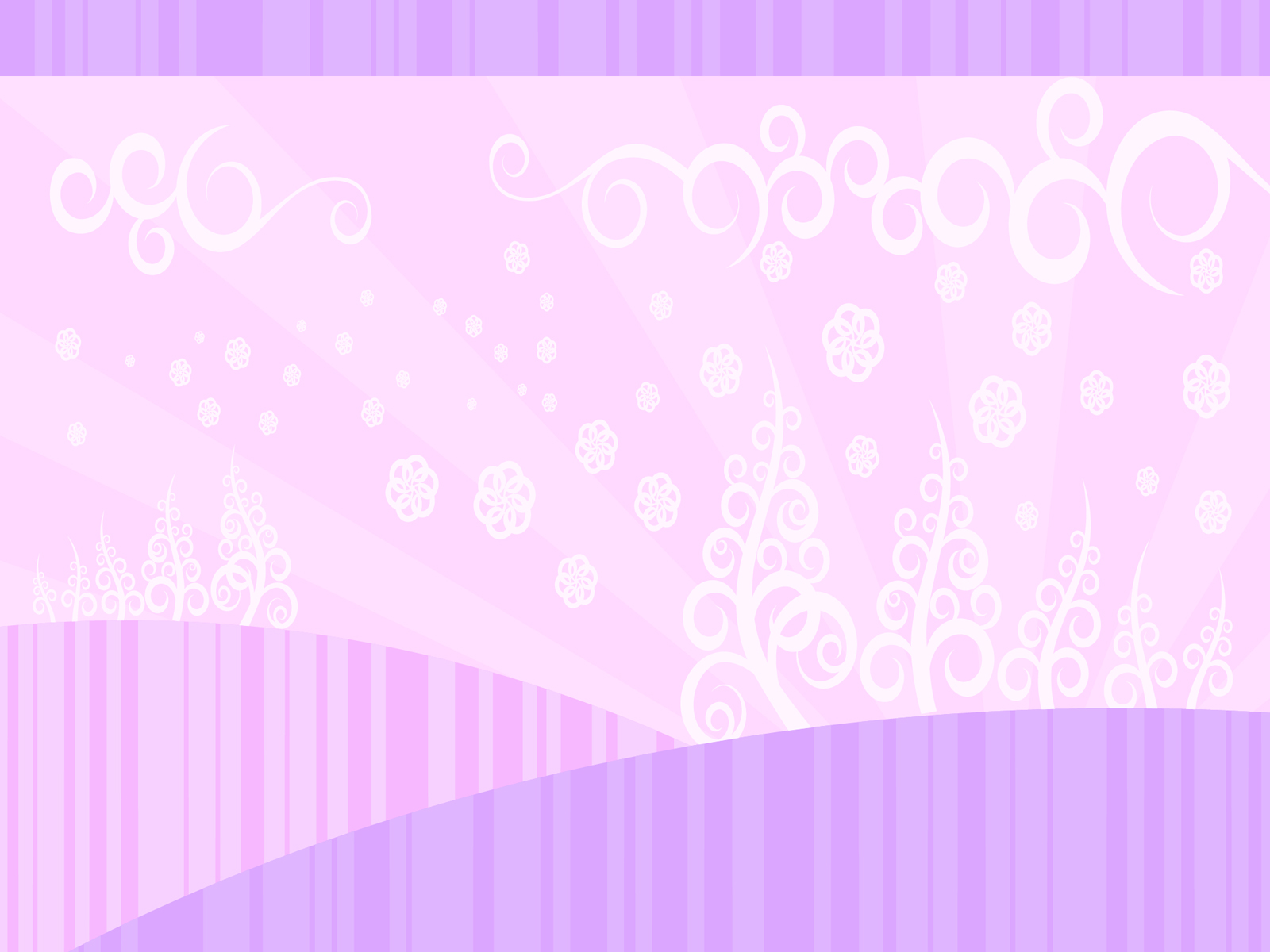 Cùng nhau lau chùi, quét dọn nhà ở để nhà ở luôn sạch sẽ, gọn gàng; không vẽ bậy, bôi bẩn lên tường, lên đồ dùng trong nhà và nhắc nhở mọi người trong gia đình cùng nhau thực hiện.
Kết luận
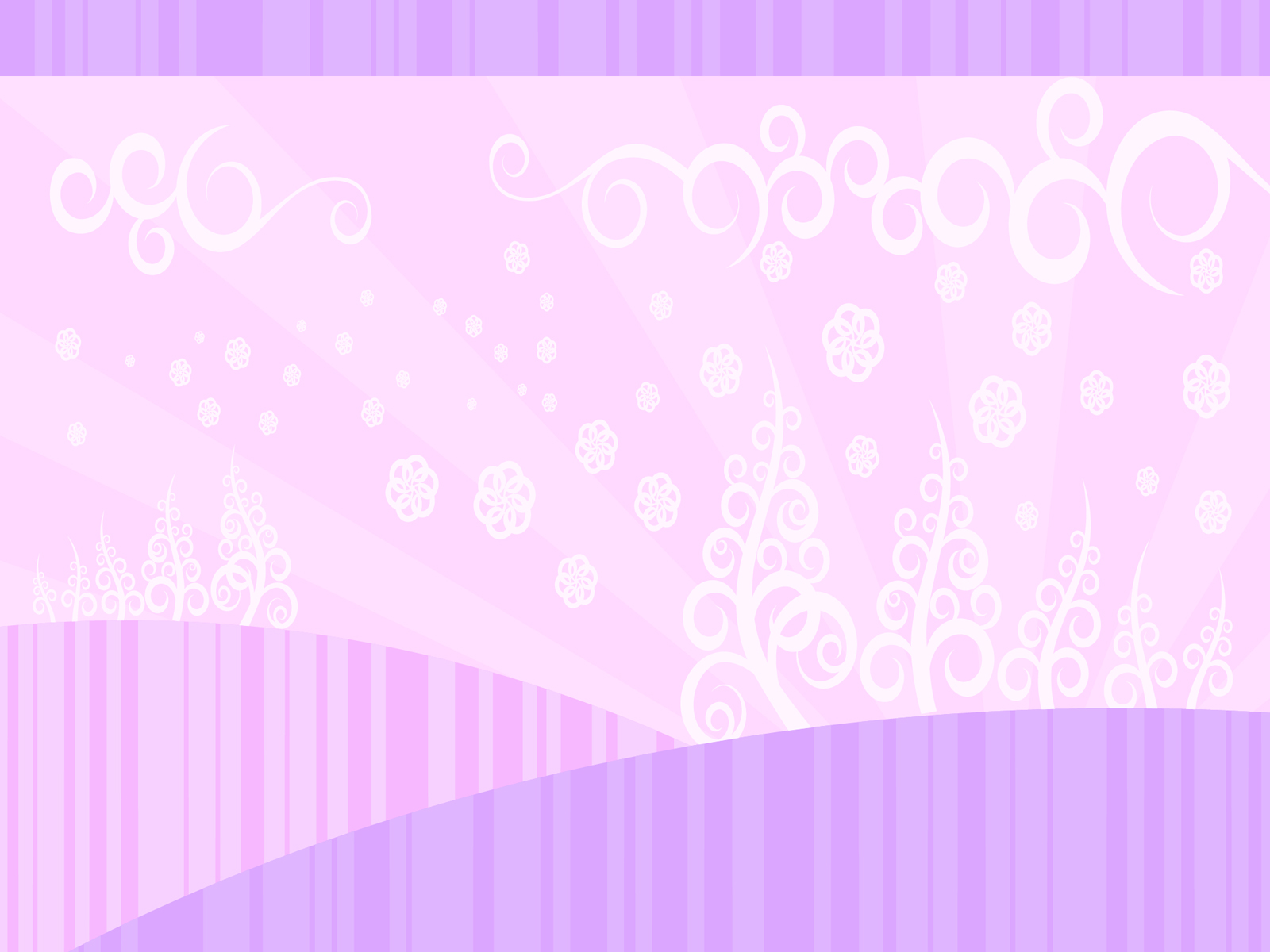  S/22
Hoạt động 2:
 Trò chơi “Dọn nhà”
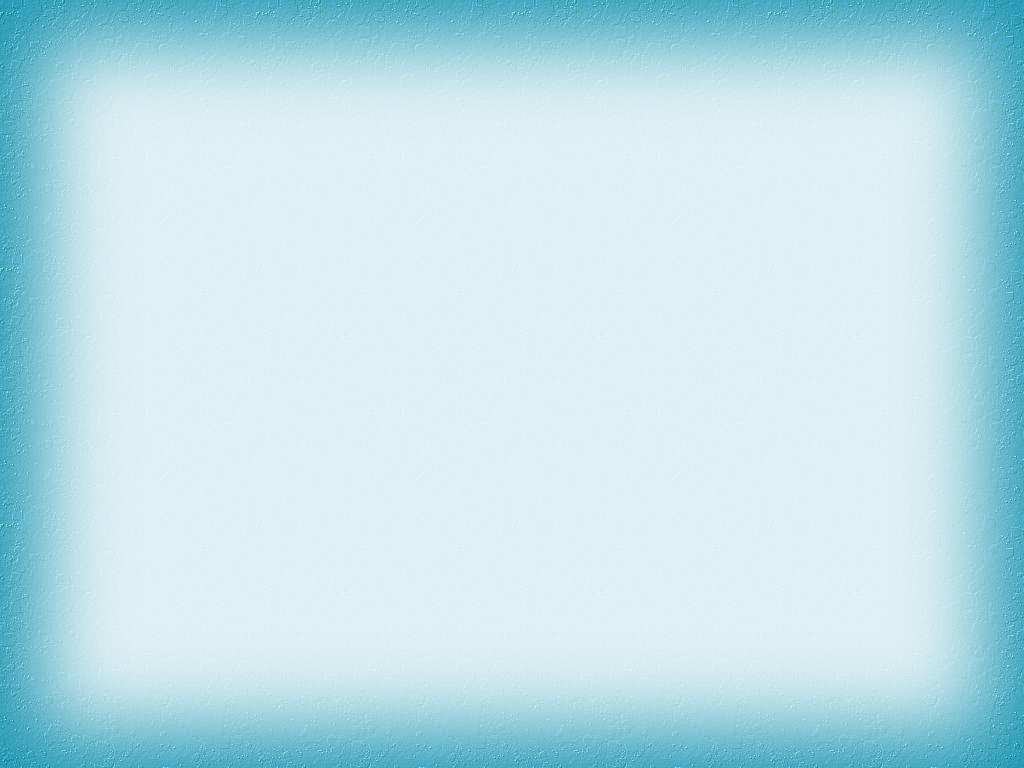 Thảo luận nhóm
lau nhà
quét nhà
Thực hiện công việc và những lưu ý khi thực hiện công việc đó.
lau bếp
Sắp xếp góc học tập
Lau, dọn nhà vệ sinh
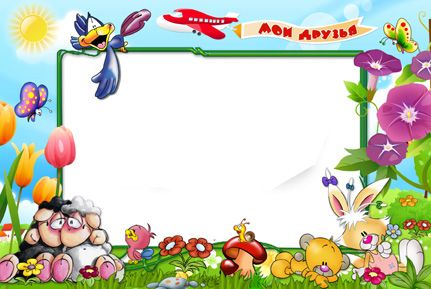 Biểu diễn trước lớp
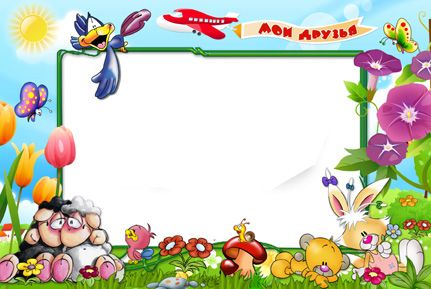 Chúng ta cần vệ sinh nhà ở để làm gì?
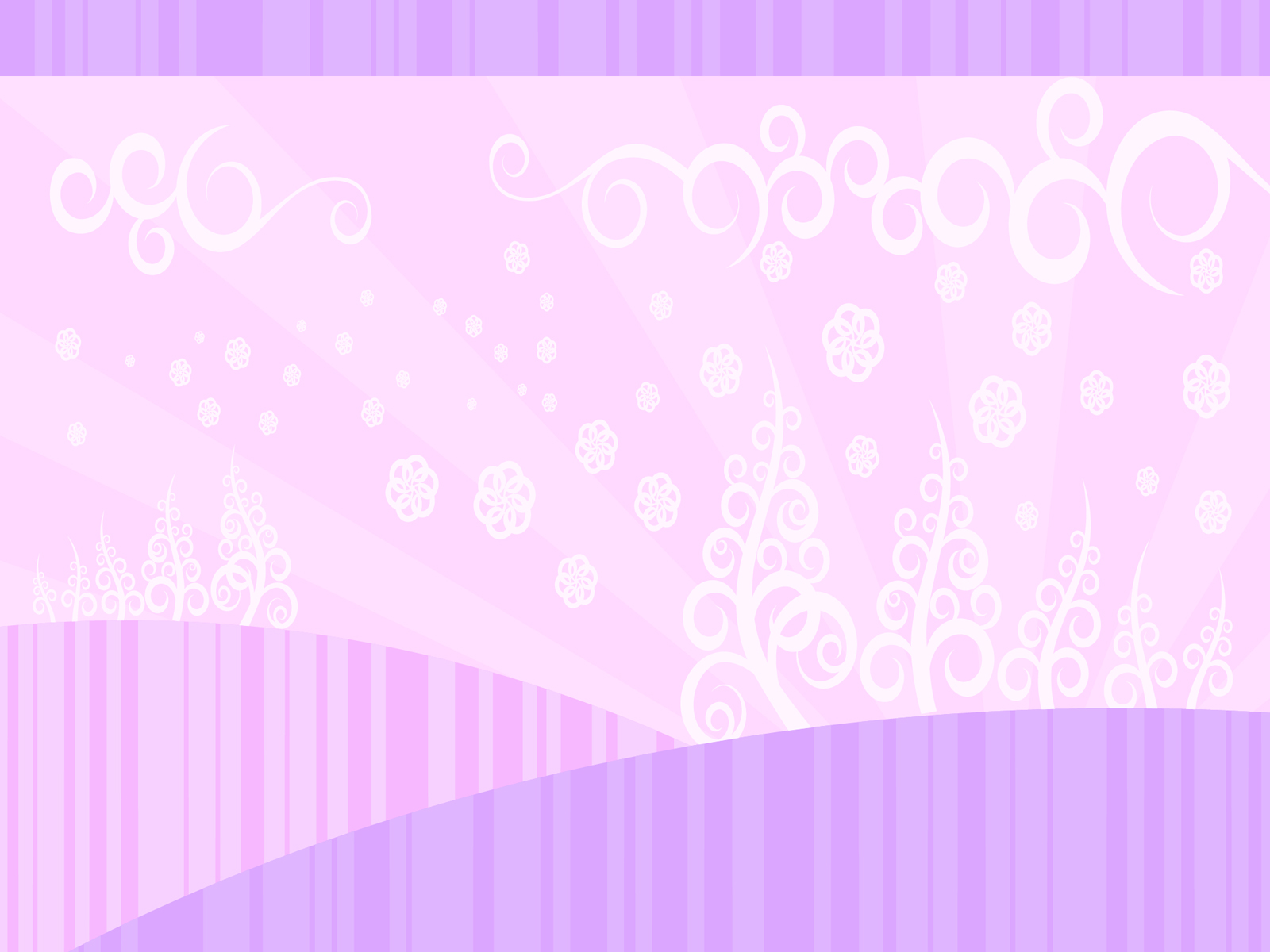 Chúng ta cần vệ sinh nhà ở đúng cách để bảo vệ sức khoẻ và tiết kiệm thời gian.
Kết luận
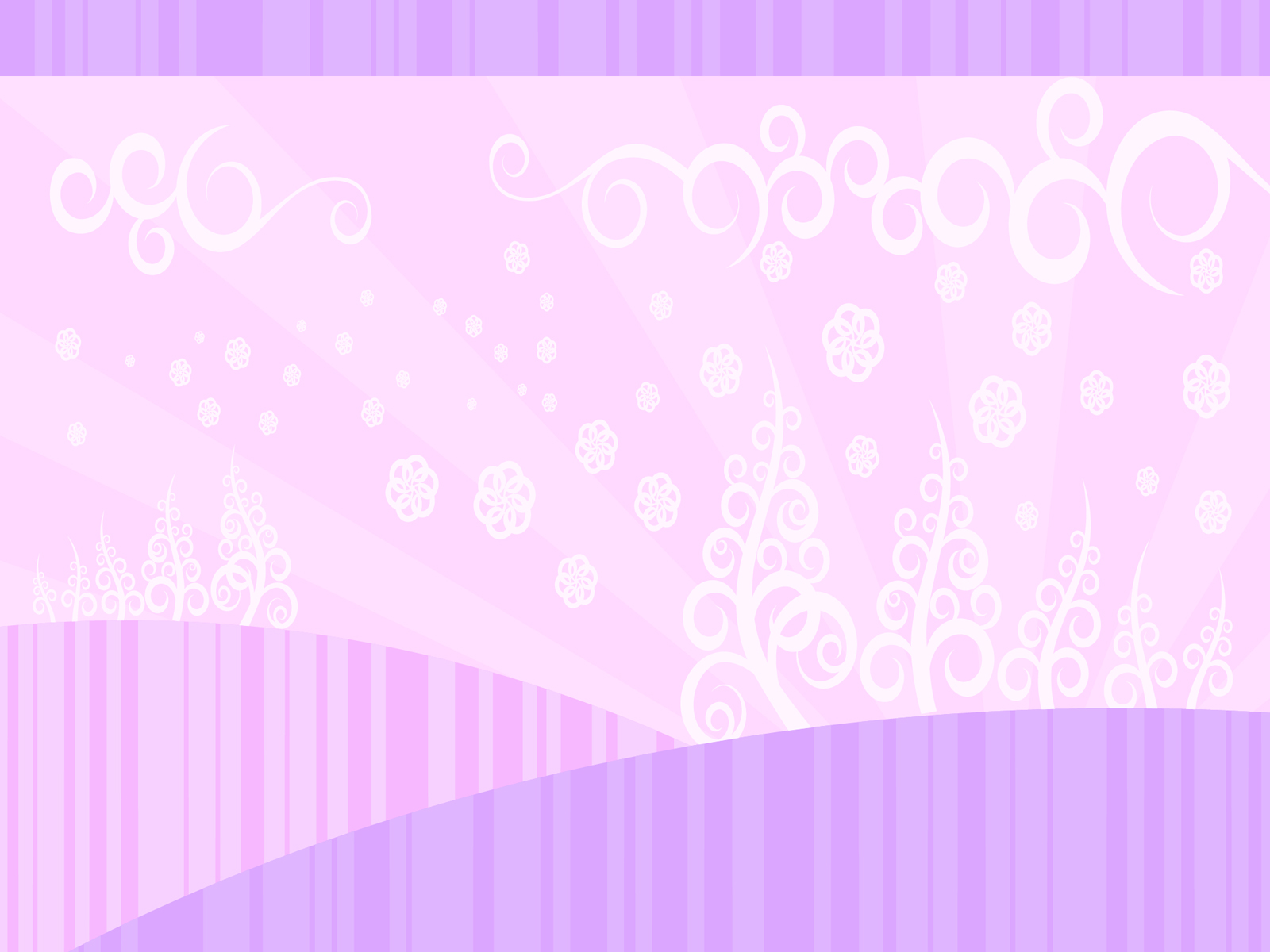 Hoạt động nối tiếp
- Thực hiện sắp xếp góc học tập của em.
- Nhờ người thân chụp lại góc học tập của mình và chia sẻ với các bạn.